History and Present of the Research and Funding in the Social Sciences
Manju S Nair
Dean, Faculty of Social Sciences
University of Kerala
Increase in the recognition of the need and importance of learning social sciences and doing research in social sciences in the 21st century
Much is expected from the social science knowledge and expertise when seeking to solve global challenges
But social science knowledge is at risk in the parts of the world where it is most needed
The three risks
Risk in the divide in the production sites of knowledge 
Risk in the divide in the understanding of ‘knowledge’
Risk in the divide in the resources available for knowledge production.
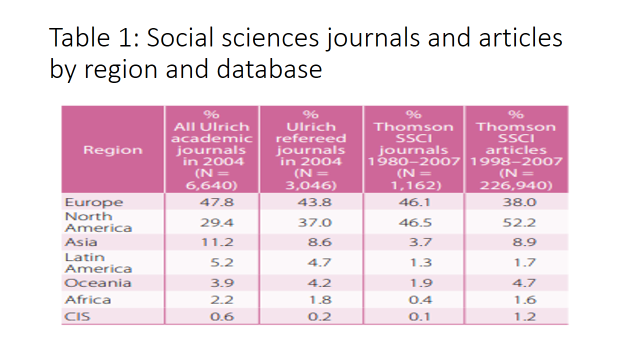 Source: World Social Science Report 2010
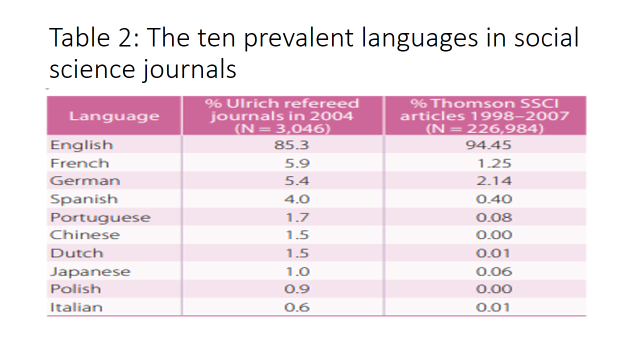 Source: World Social Science Report 2010
Figure 1: Number of social science and humanities publications on inequalities and social justice produced worldwide per year, 1992-2013
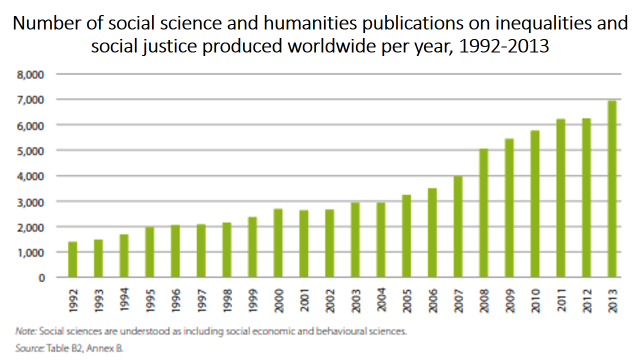 Source: World Social Science Report 2016
Figure 2: Number of social and human science publications on inequality and social justice per region, 1992-2013
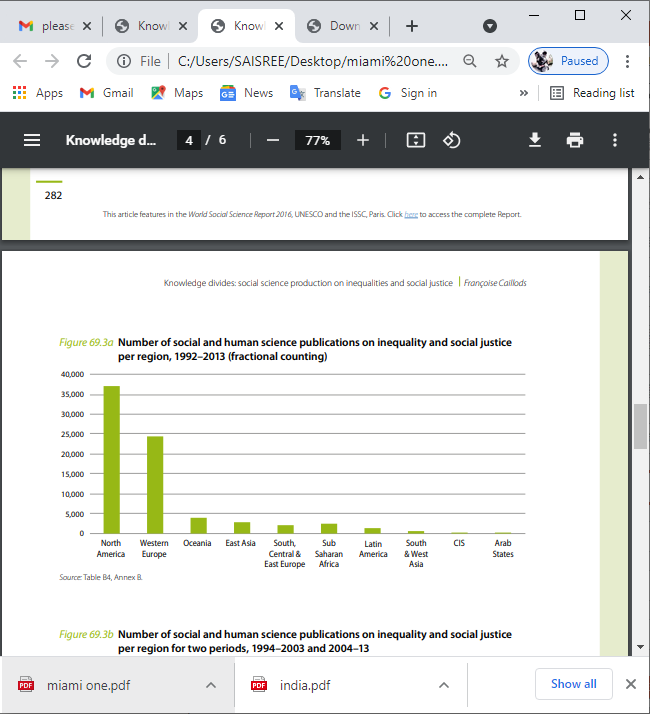 Source: World Social Science Report 2016, UNESCO.
Figure 3: Number of social and human science publications on inequality and social justice per region for two periods, 1994-2003 and 2004-2013
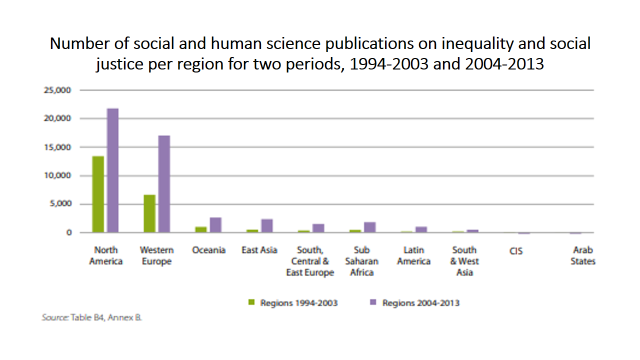 Source: World Social Science Report 2016, UNESCO
Figure 4: Number of social and human science publications on inequality and social justice per country, 1992-2013
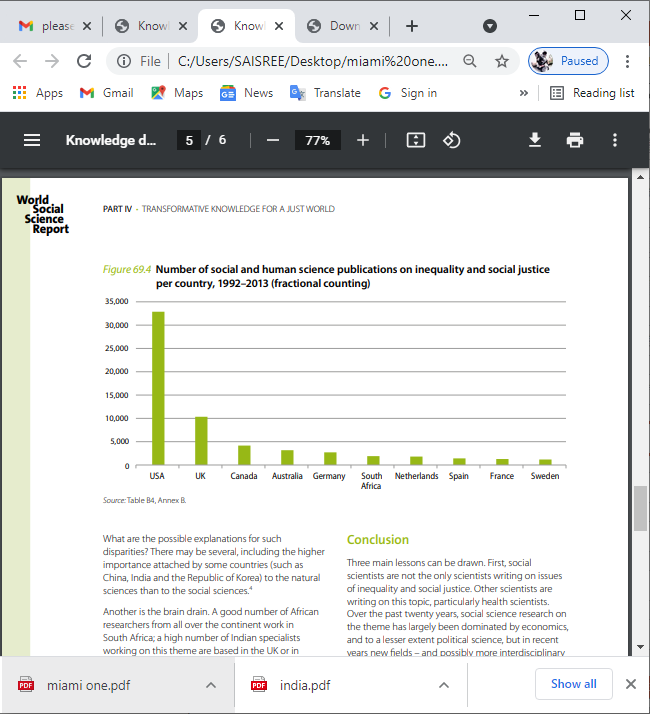 Source: World Social Science Report 2016, UNESCO and the ISSC, Paris.
https://unesdoc.unesco.org/ark:/48223/pf0000245825
Divide in understanding what ‘knowledge’ is
How does the global south respond?  
It responds by internalizing Western knowledge production norms in order to be visible on the international scientific scene. 
Eg from economics
Divide in the resources available for knowledge production.
Higher importance to natural sciences
Capacities to conduct social science research

  - at individual level
  - at organization level
  - at policy level
Social Science Research in India
Four types of institutions
Issues – sea of mediocrity with islands of excellence and visibility
- no significant increase in the number of public research institutions
- only 15 per cent of universities are teaching and research   universities
- Issues relating to autonomy
- UGC and ICSSR – Funding issues
Need for revolution – need for alternatives
Thank you